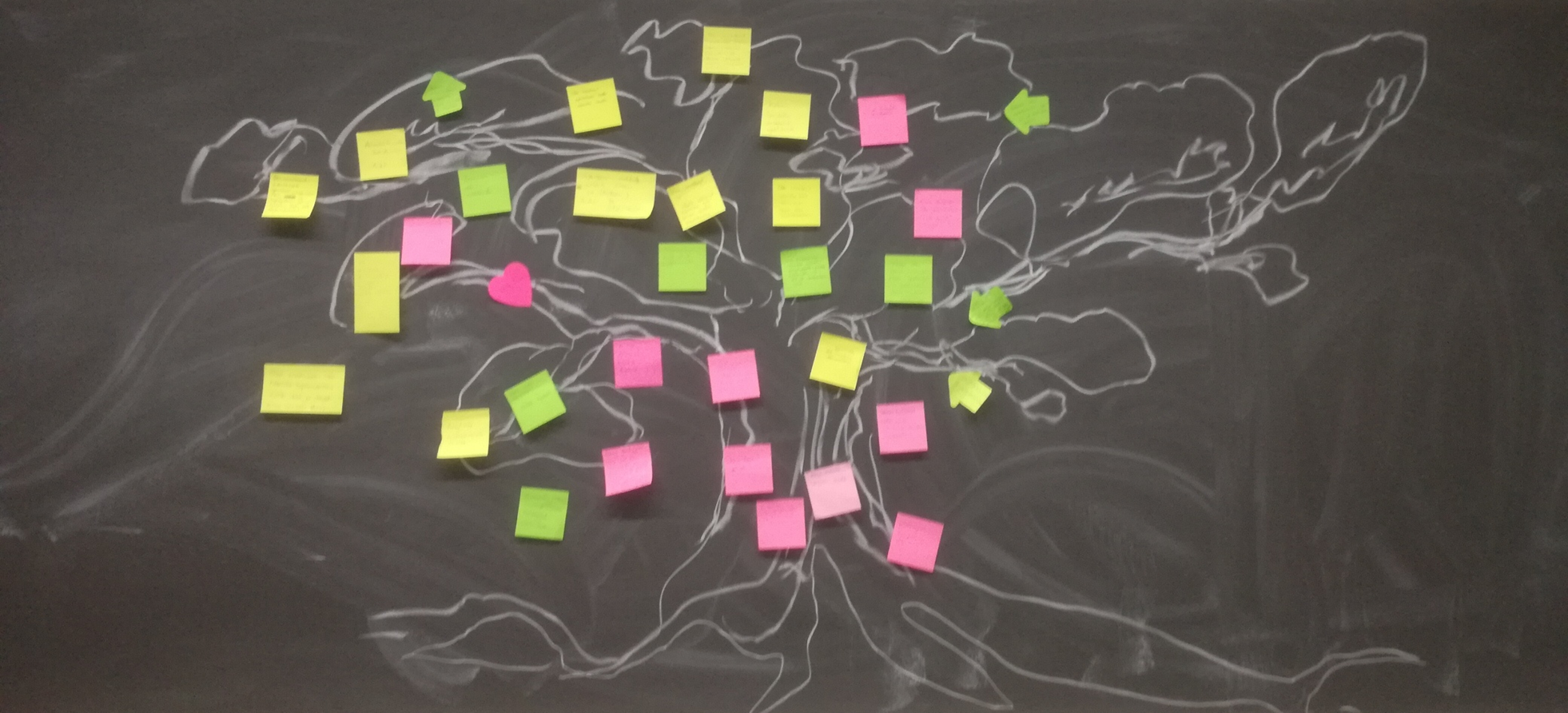 … ja vähän väsynyt.
OLEN INNOSTUNUT …
… lukemaan (lisää) artikkeleita oppimisesta.
… seuraaavista tapaamisista
… toisten ideoista
… työelämässä kasvatetun osaamisen tunnistamisesta.
… tapaamaan opettajia ja oppimaan heidän kokemuksistaan.
… interaktiosta ryhmässä …
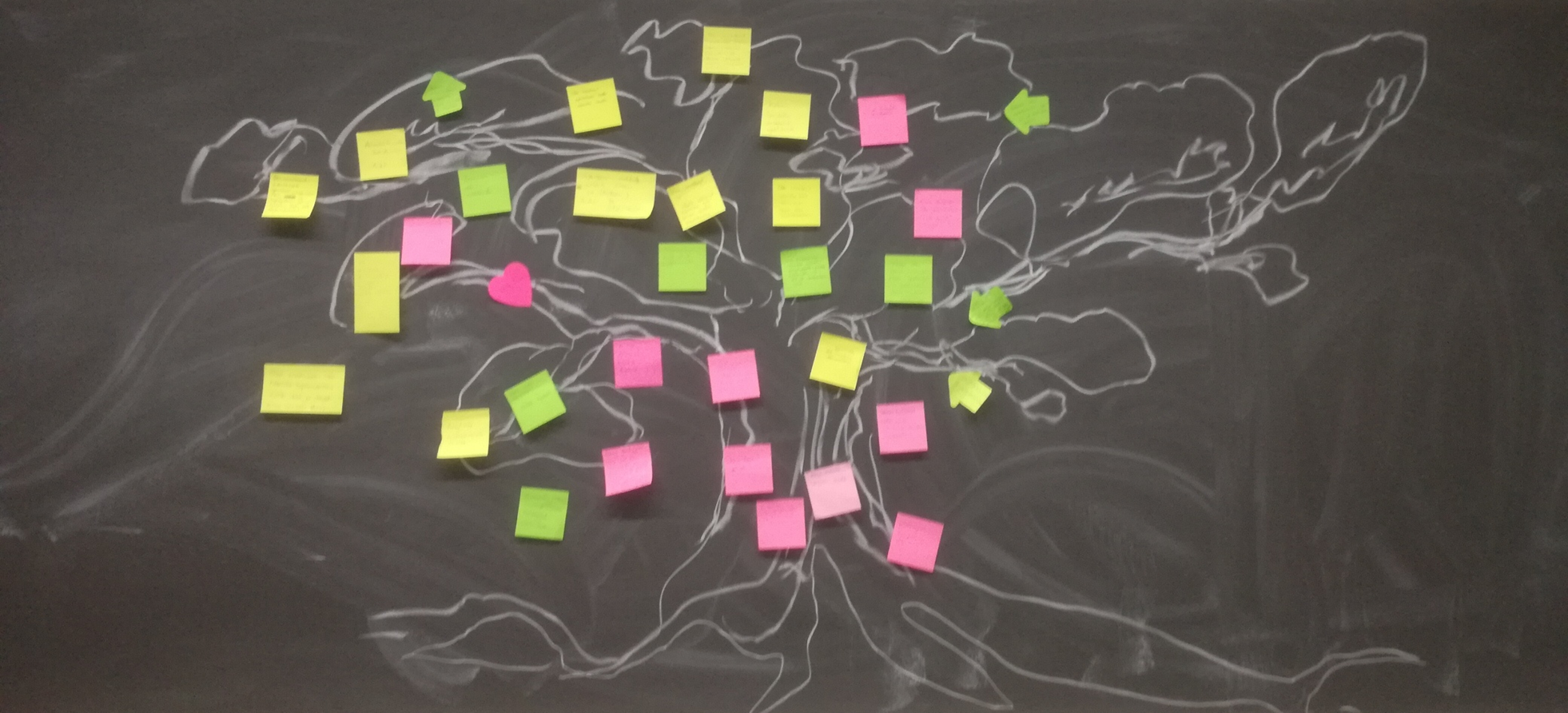 MINUA HUOLETTAA, MIETITYTTÄÄ …
Ajan puute, sen käyttö ja
hallinta. Miten ehdin?
Ehdinkö omaksua kaiken?
”… osaanko kirjoittaa vaikuttavan esseen …”
Mietityttää: Lisäohjeet, lisää teoriaa, lisää lukemista.
”… resurssien vähyys suhteessa opetuksen kehittämistarpeisiin.”
Missä minun esseeryhmä 
”… ei huoleta mitkään.”
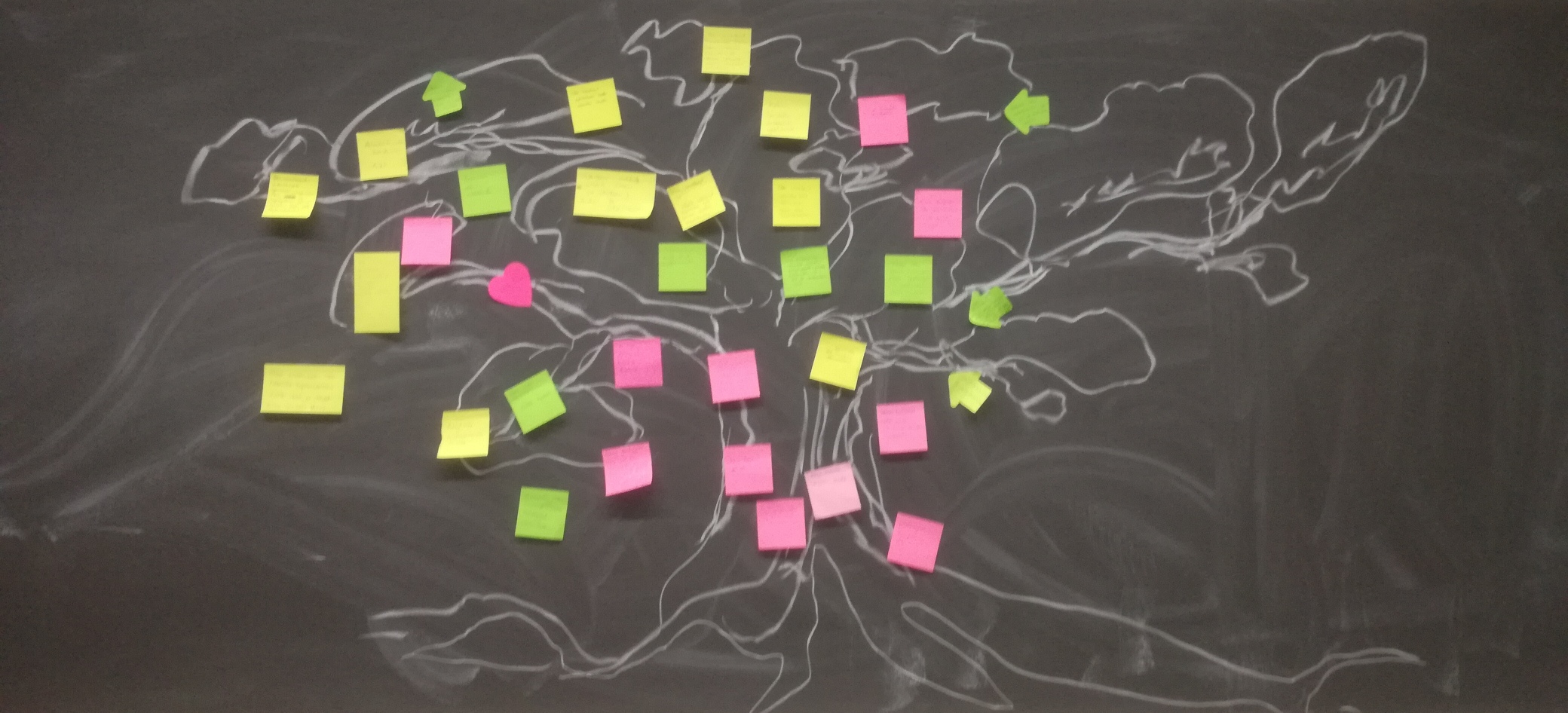 MINÄ ODOTAN, MINÄ TARVITSEN …
… päästä soveltamaan kaikkea läpikäytyä käytännössä.
… hieman lisää aikaa …
… enemmän aikaa reflektoida.
Haluaisin jotain opetettavaa juuri nyt.